Low-Power VLSI Circuits and Systems
UNIT-III
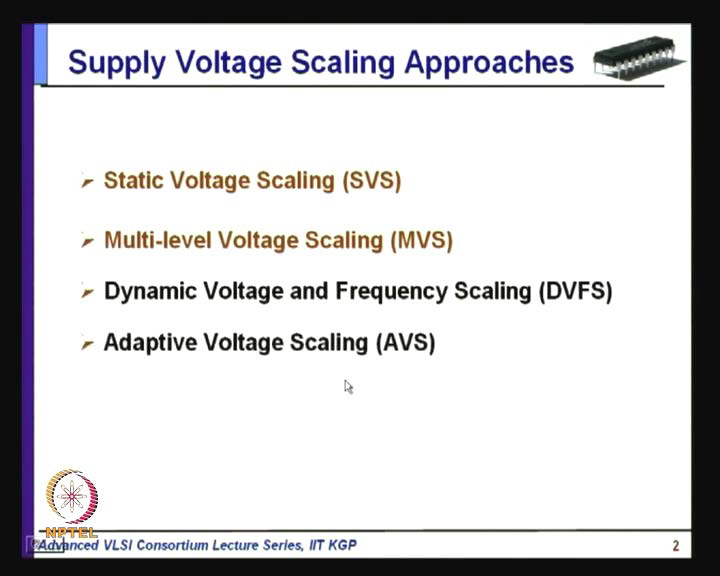 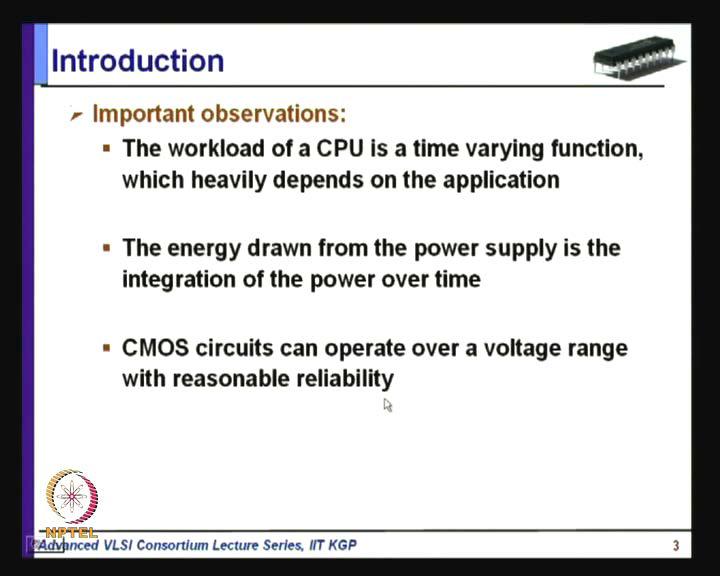 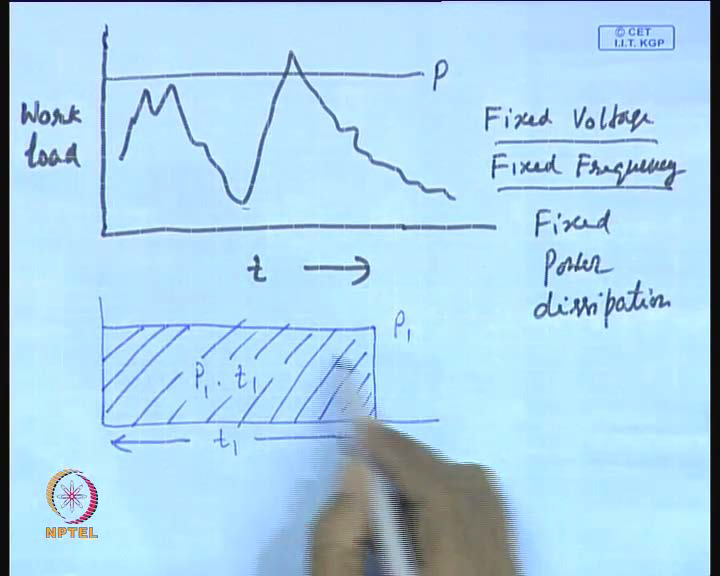 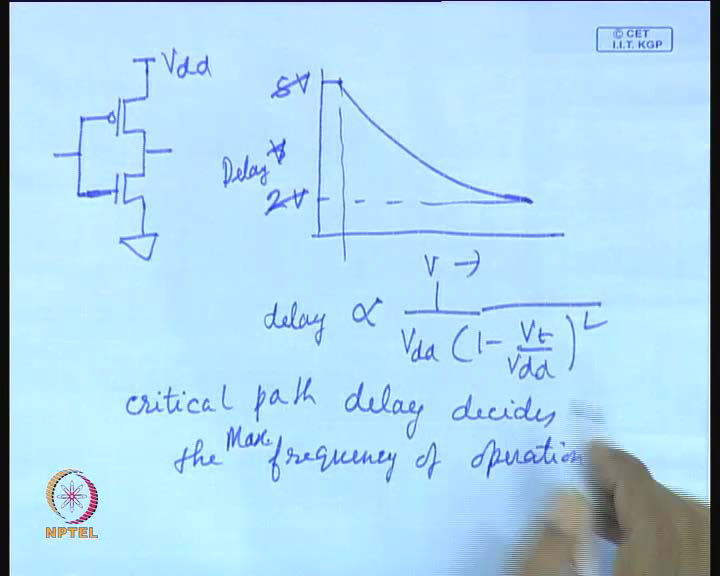 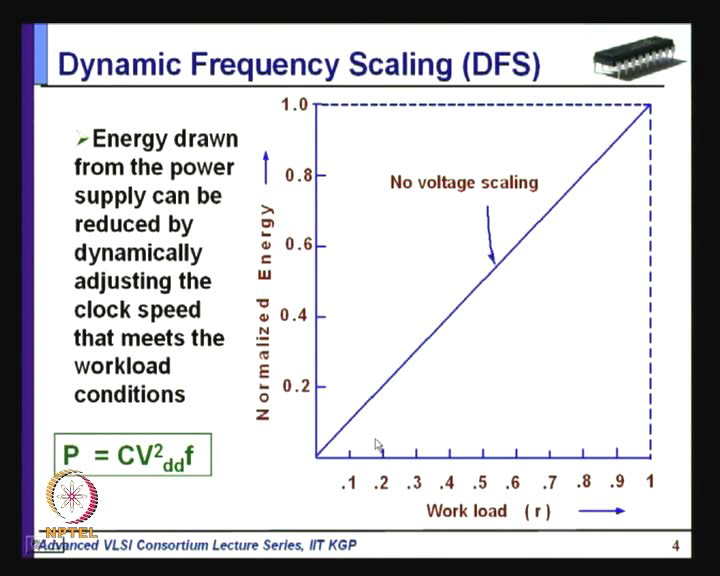 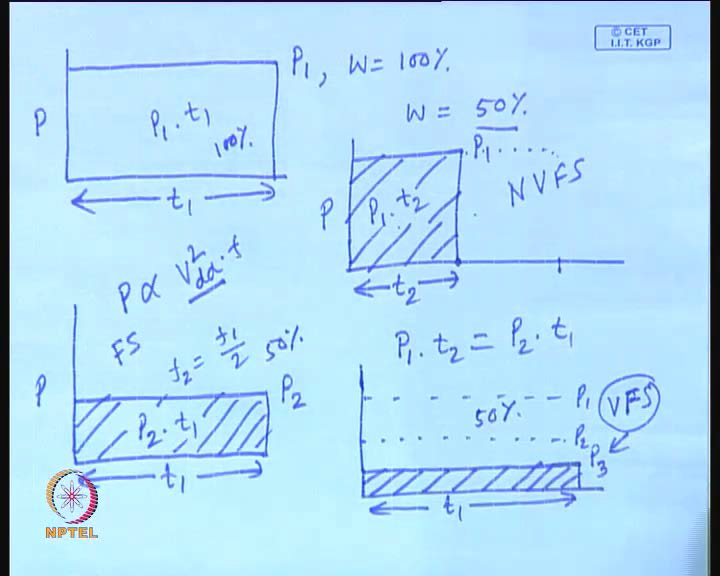 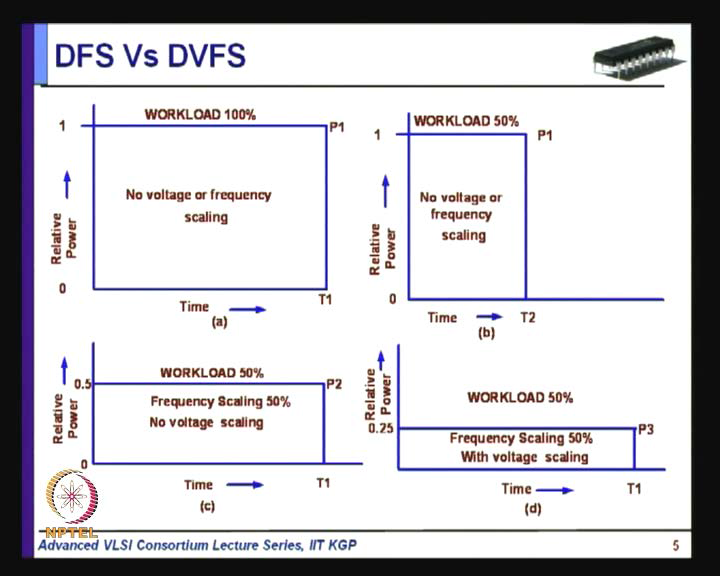 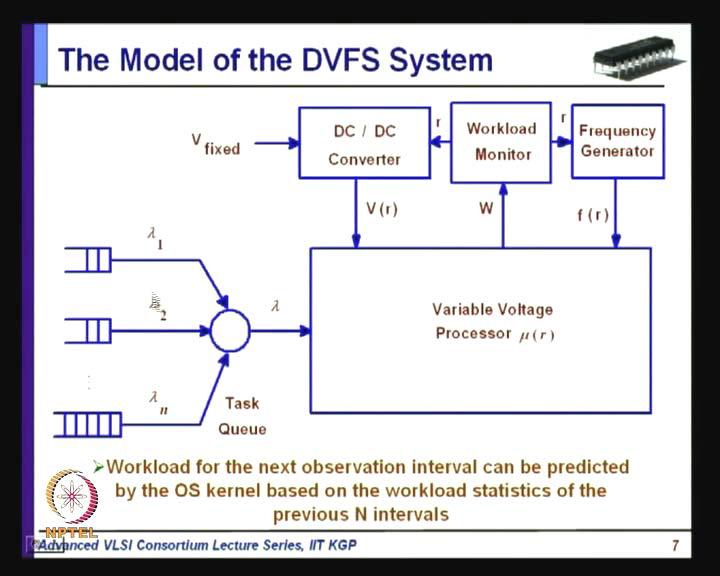 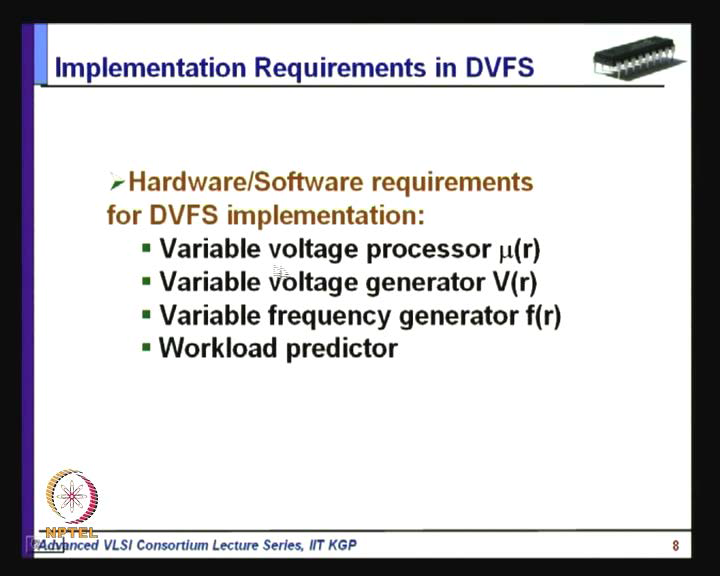 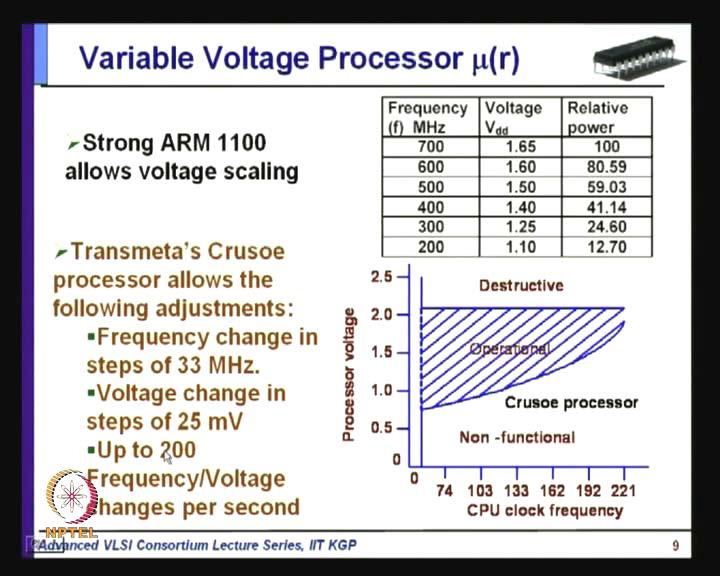 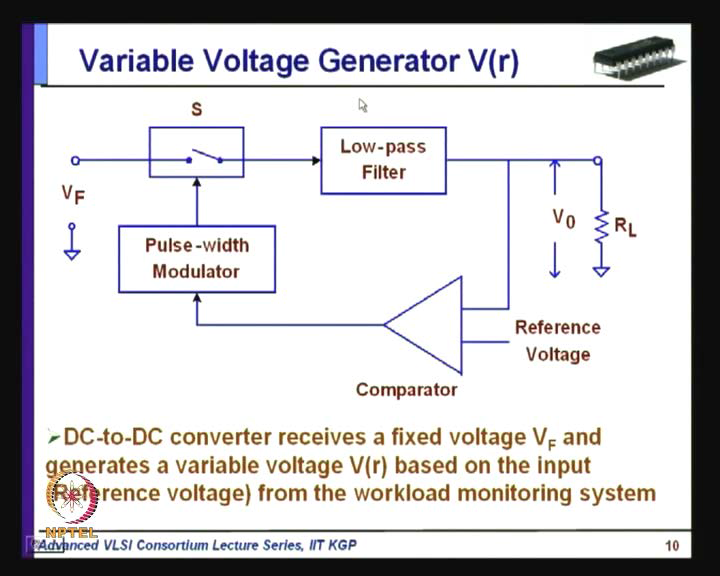 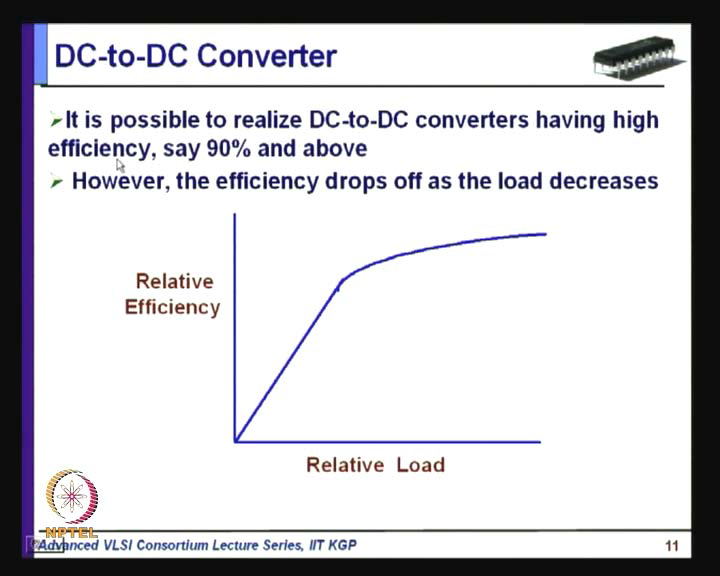 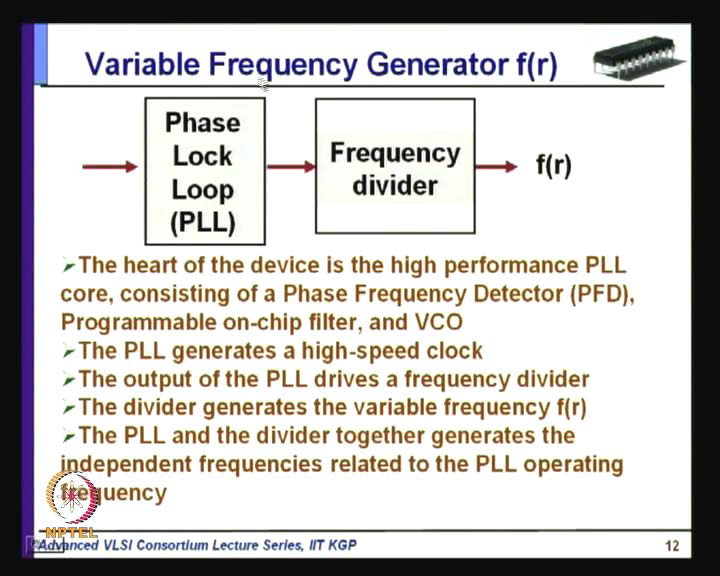 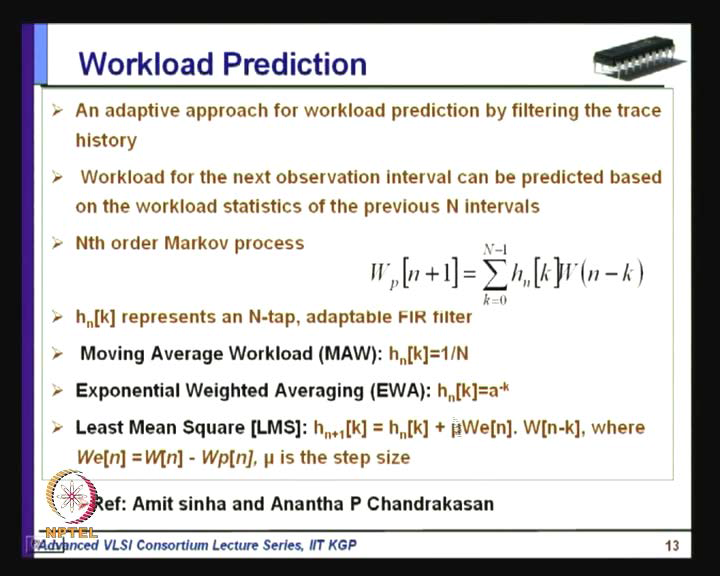 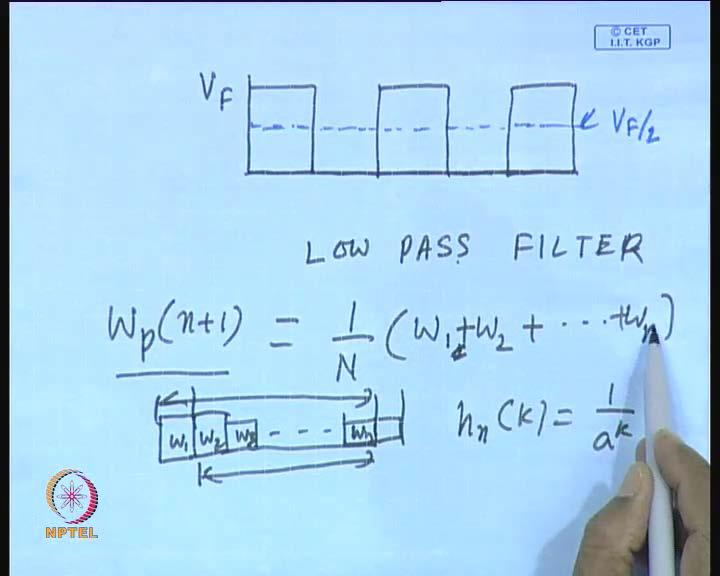 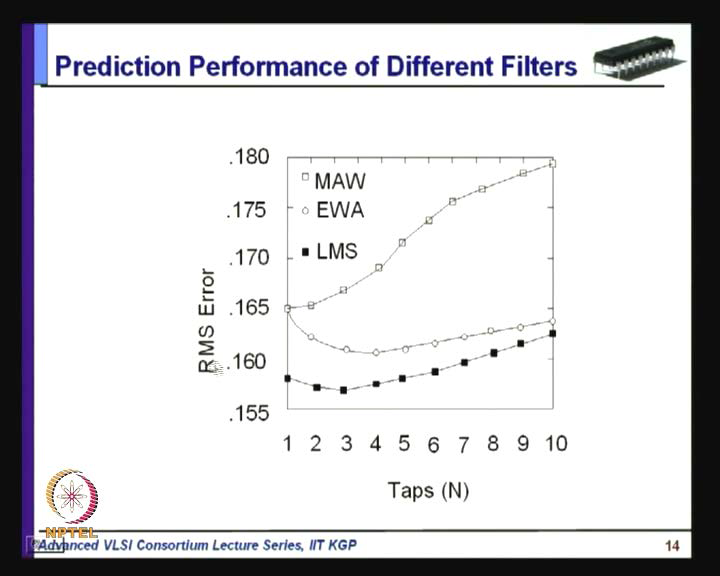 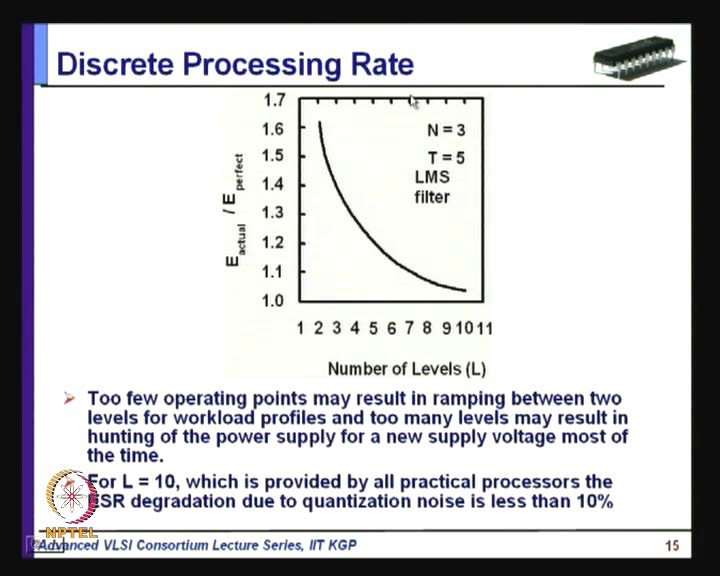 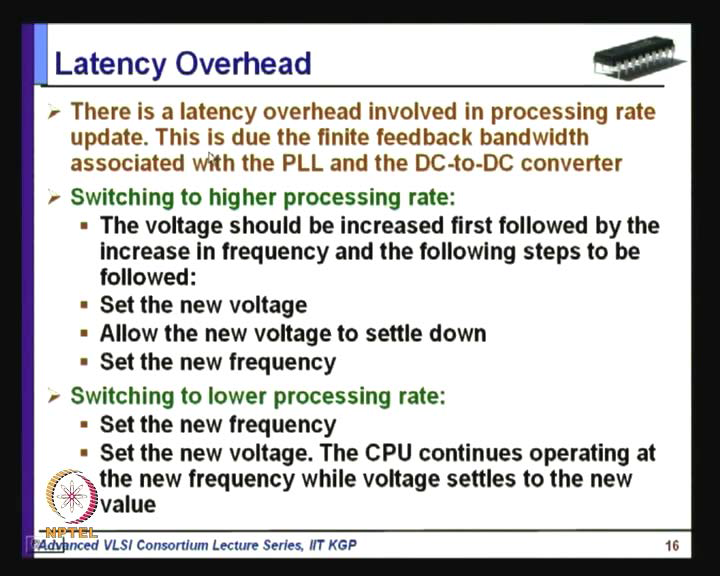 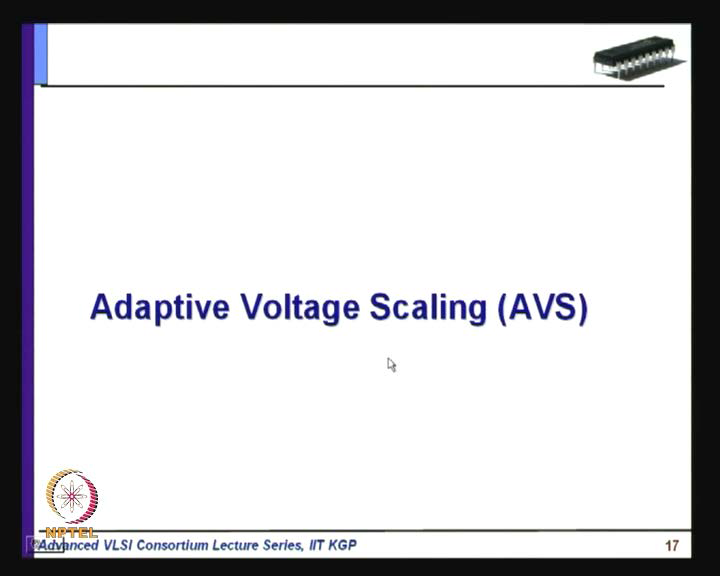 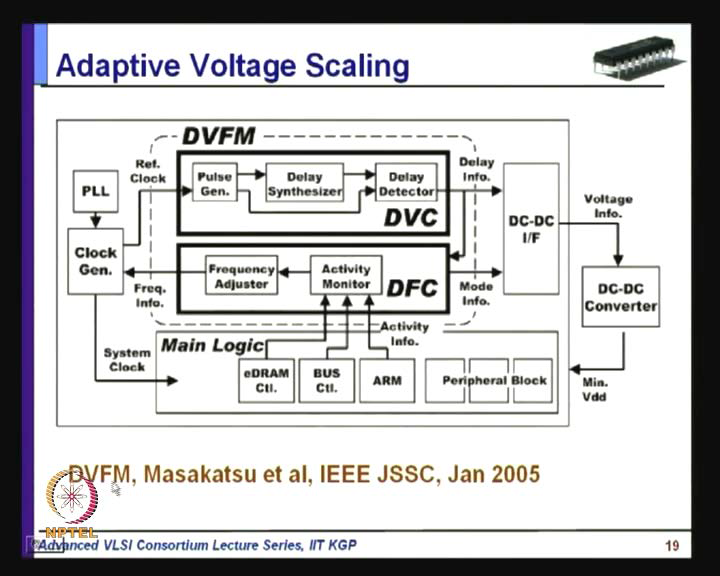 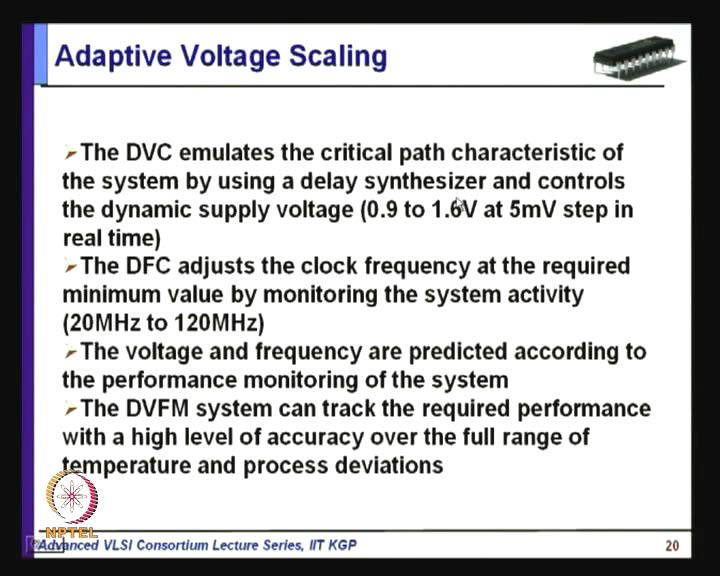 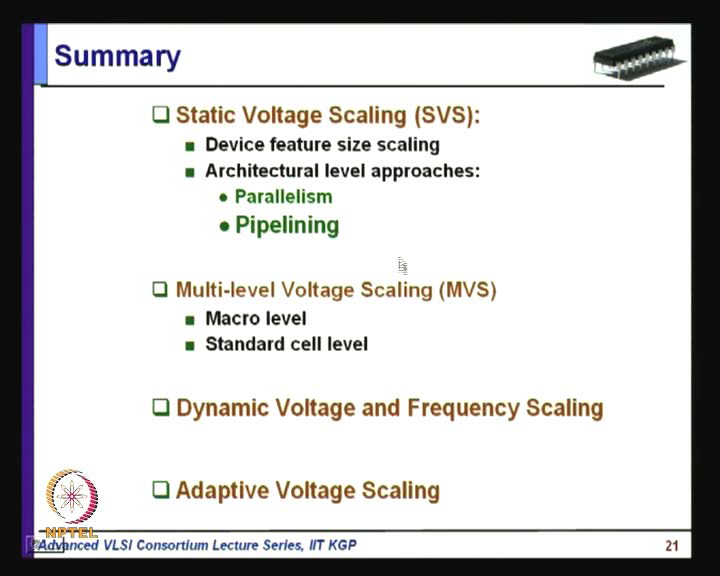 Tutorial-II
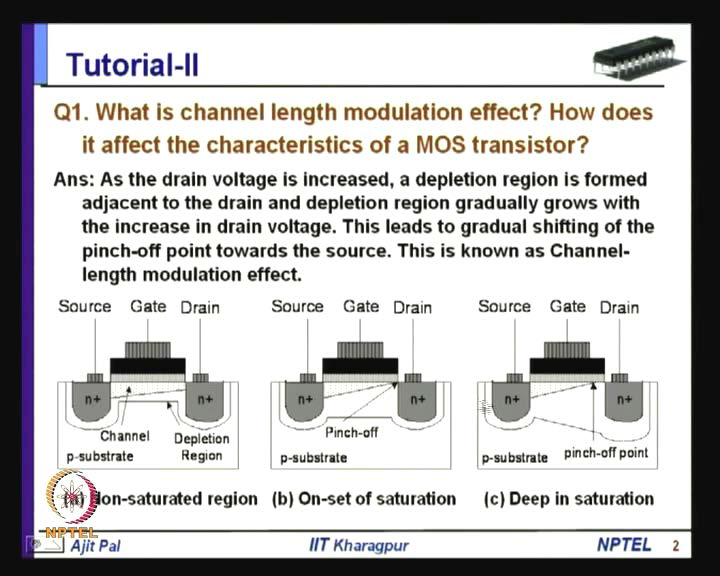 Tutorial-II
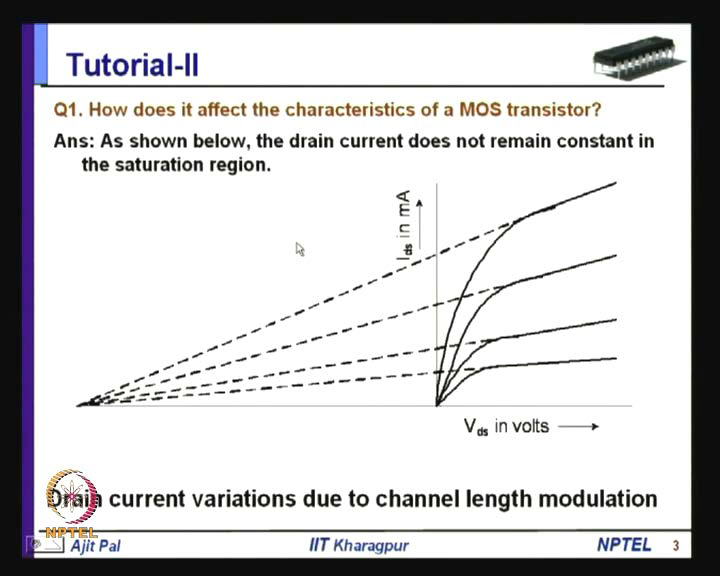 Tutorial-II
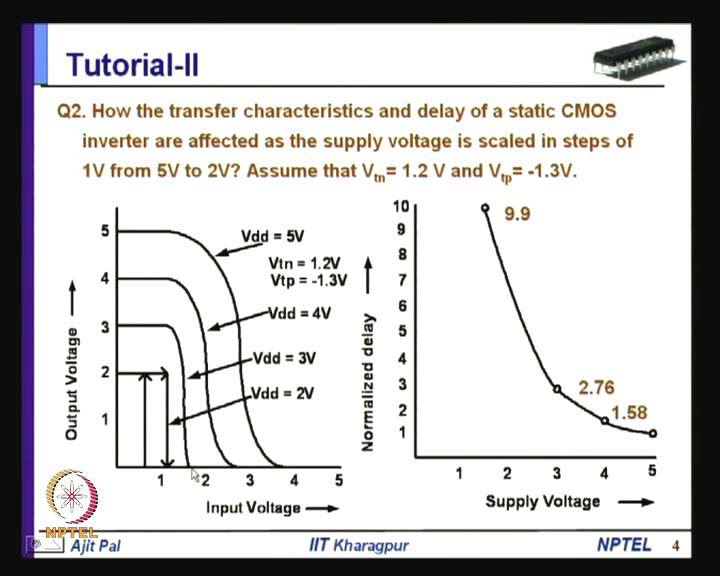 Tutorial-II
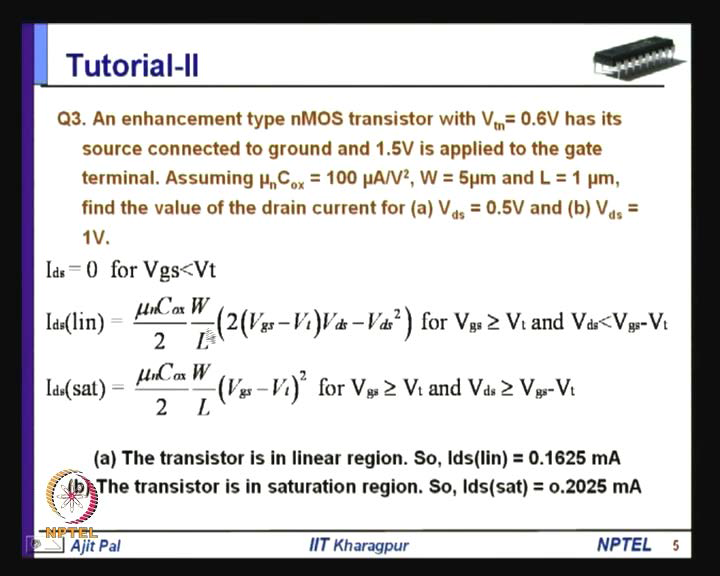 Tutorial-II
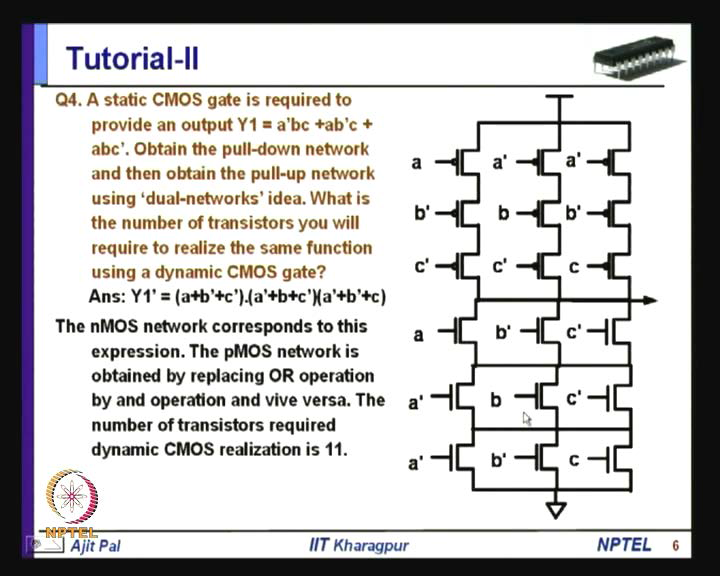 Tutorial-II
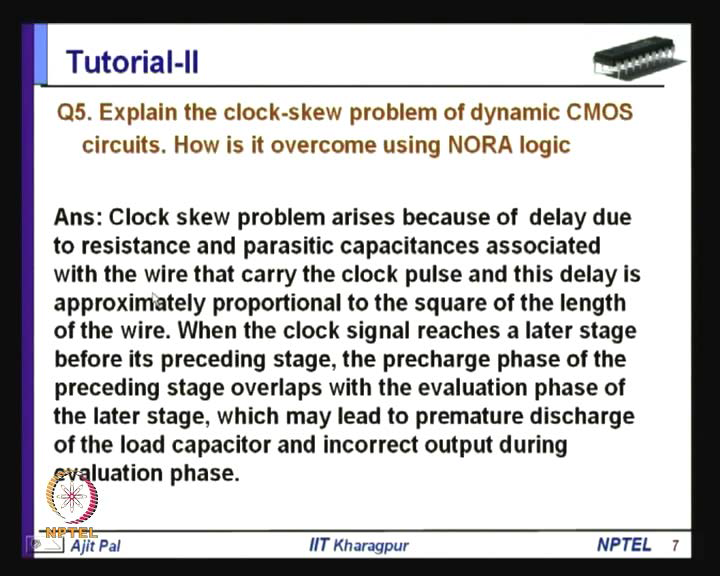 Tutorial-II
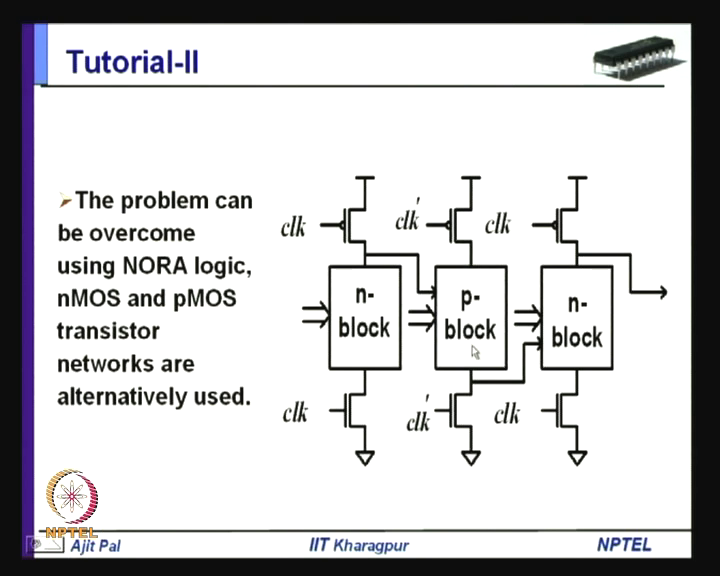 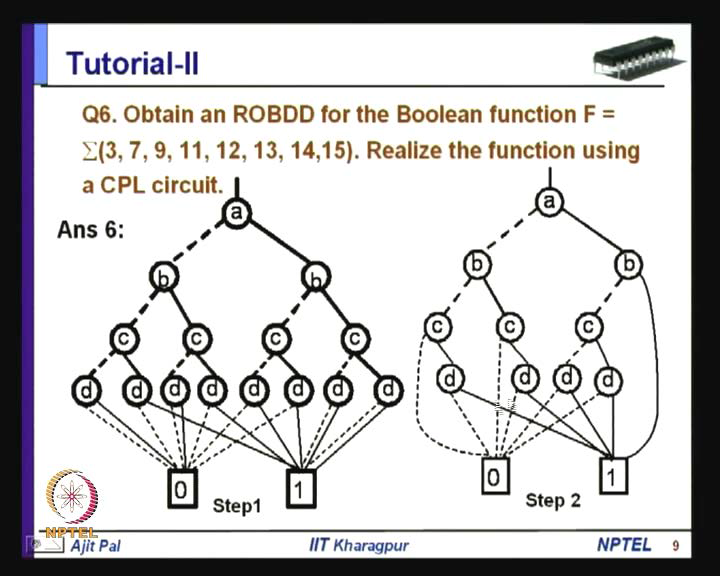 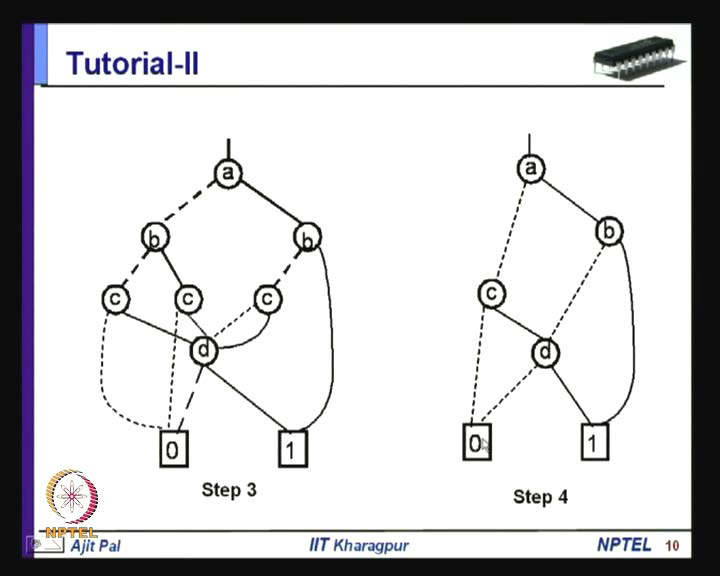 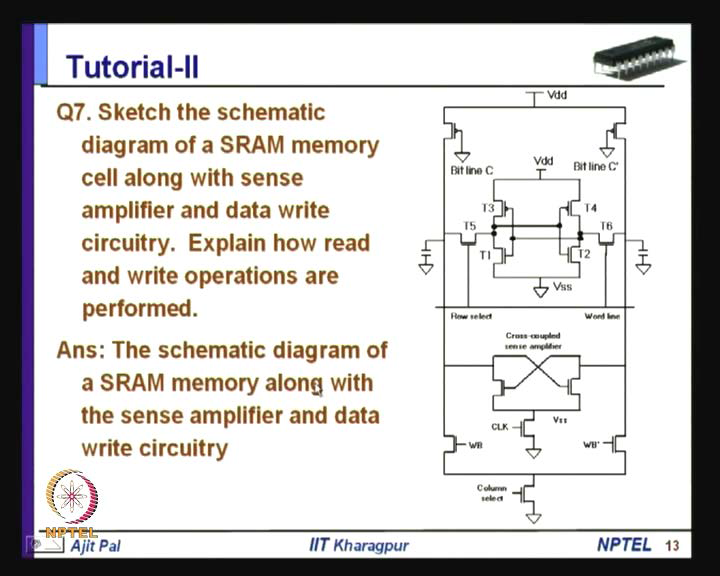 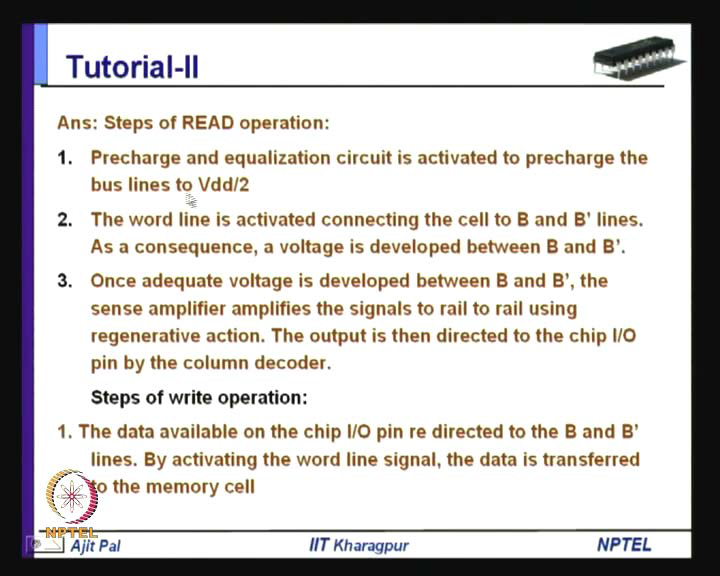 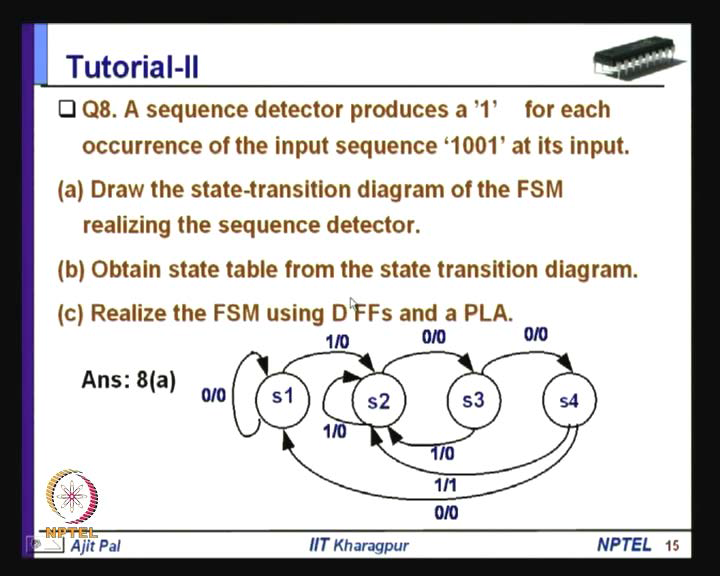 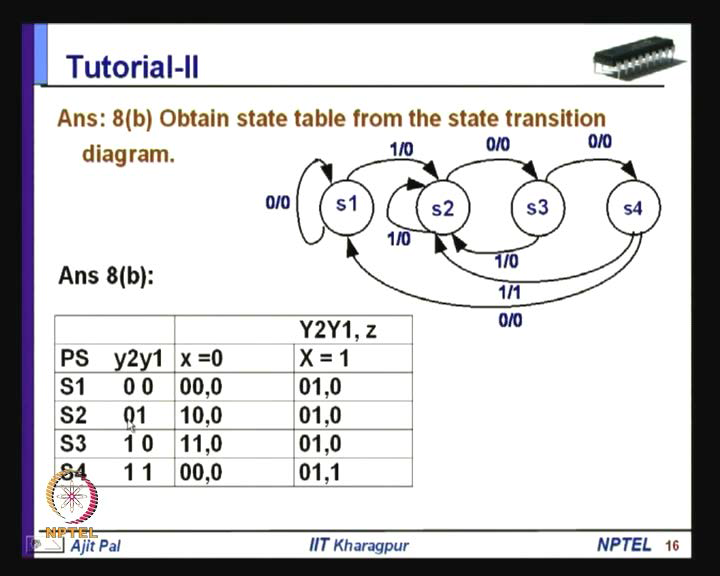 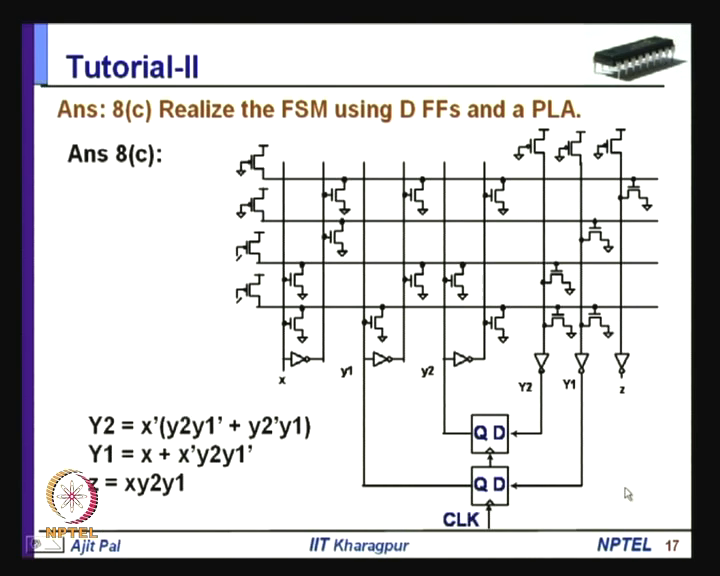